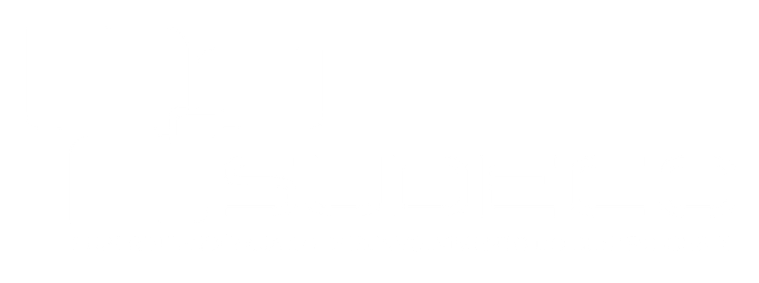 16ª Reunião Ordinária Condel/Sudeco
Junho / 2022
Helder Melillo Lopes Cunha Silva/Presidente-Substituto 

Nelson Vieira Fraga Filho/Secretário-Executivo
Superintendência do Desenvolvimento do Centro-Oeste
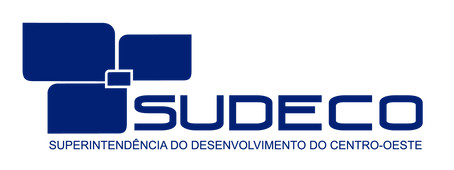 I - Expediente
Abertura da Sessão pelo Presidente do Conselho Deliberativo do Desenvolvimento do Centro-Oeste (Condel/Sudeco);

Pronunciamento do Secretário-Executivo;

Dispensa da leitura e aprovação da Ata da 15ª Reunião Ordinária do Condel/Sudeco, realizada no dia 8.12.2021;
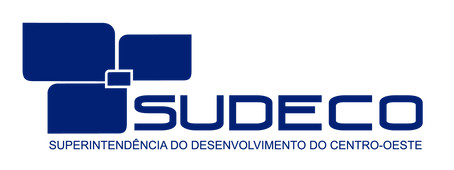 I - Expediente
Dispensa da leitura e aprovação da Ata da 1ª Reunião Preparatória da 16ª Reunião Ordinária do Condel/Sudeco, realizada no dia 7.03.2022;

Dispensa da leitura e aprovação da 2ª Reunião Preparatória da 16ª Reunião Ordinária do Condel/Sudeco, realizada no dia 2.06.2022; e

Instalação dos trabalhos.
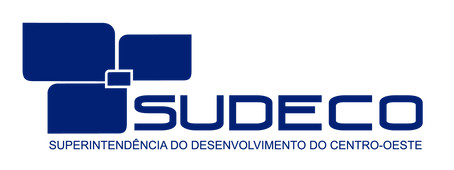 II – Ordem do Dia
PROPOSIÇÃO N.º 01/2022 - FDCO - Normativos.

Apresento, à consideração dos Conselheiros, nos termos do Parecer Condel Sudeco nº. 03/2022, de 07 de junho de 2022, a proposta da Secretaria-Executiva, feita por meio da Minuta de Resolução Condel/Sudeco de nº. 124 e da Minuta de Resolução Condel/Sudeco nº. 125, no sentido de aprovar o Regulamento e os Critérios para aplicação dos recursos do Fundo de Desenvolvimento do Centro-Oeste (FDCO), destinados ao apoio de atividades em pesquisa e desenvolvimento de  tecnologias de interesse do desenvolvimento regional (P&D).
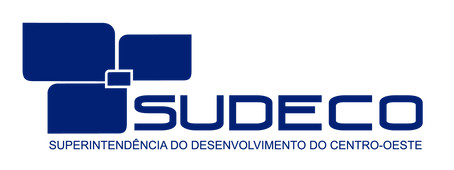 FDCO - Normativos
Tema retirado de pauta durante a 15ª Reunião Ordinária do Condel/Sudeco, para alinhamento junto ao Ministério da Economia, bem como a realização de ajustes solicitados pela Procuradoria Federal junto à Sudeco;

Após alterações, a matéria foi encaminhada pela Secretaria-Executiva do Condel/Sudeco ao Ministro do MDR, como assunto de urgência e relevância para aprovação "ad referendum" do Colegiado;

MDR sugeriu a realização de ajustes formais nas respectivas minutas de Resoluções;
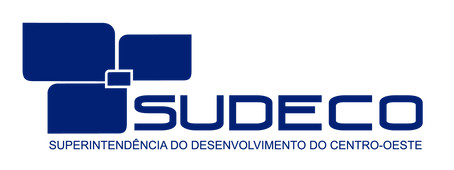 FDCO - Normativos
A Secretaria-executiva deste Colegiado, juntamente, com a área técnica da Sudeco, ajustaram esses documentos conforme as recomendações do Ministério.

As minutas em questão foram submetidas à 2º reunião preparatória desta reunião, realizada no dia 02 de junho de 2022, na qual os representantes definiram, por unanimidade, que elas deveriam ser encaminhadas para aprovação dos Conselheiros.
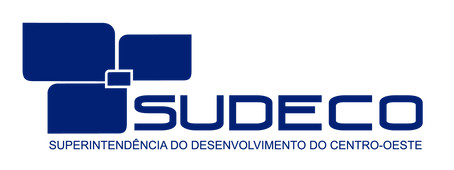 FDCO - Normativos
Discussão;

Votação;

Encaminhamentos.
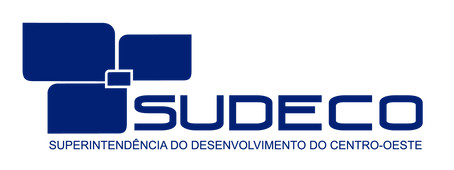 II – Ordem do Dia
PROPOSIÇÃO N.º 02/2022 - FCO - ALTERAÇÃO DOS ITENS 6 E 7 DO TÍTULO III DA PROGRAMAÇÃO PARA 2022​​​: 

Apresento, à consideração dos Conselheiros, nos termos da  Parecer Condel Sudeco nº. 02/2022, 07 de junho de 2022 , a proposta da Secretaria-Executiva, feita por meio da  Minuta de Resolução Condel/Sudeco de nº. 128 , no sentido de promover a alteração dos itens 6 e 7 do Título III da Programação do FCO 2022.
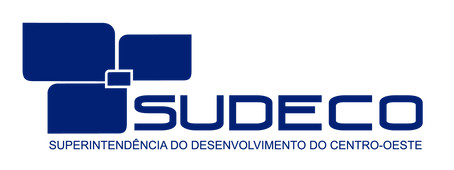 FCO - ALTERAÇÃO DOS ITENS 6 E 7 DO TÍTULO III DA PROGRAMAÇÃO PARA 2022
A OCB/GO, por intermédio do Conselho de Desenvolvimento Econômico do Estado de Goiás - CDE/GO, encaminhou, em 11.11.2021, para discussão na 15ª Reunião do CONDEL/SUDECO, realizada em 08.12.2021, proposta de elevação do teto de financiamento às cooperativas agroindustriais, conforme exposto abaixo:
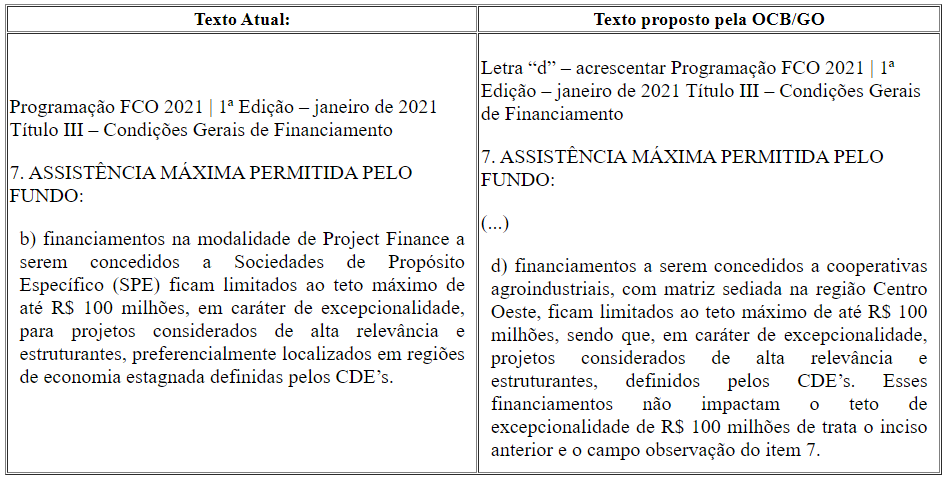 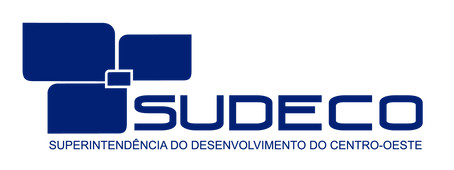 FCO - ALTERAÇÃO DOS ITENS 6 E 7 DO TÍTULO III DA PROGRAMAÇÃO PARA 2022
A proposta foi levada para discussão na reunião preparatória do Condel/Sudeco, em 26.11.2021, na qual se propôs que se elevasse a assistência máxima permitida pelo FCO, para cooperativas agroindustriais, de R$100 milhões para R$200 milhões. Tal entendimento foi apresentado e aprovado pelo Condel/Sudeco, conforme quadro abaixo, ficando a proposta original sobrestada para uma melhor análise.
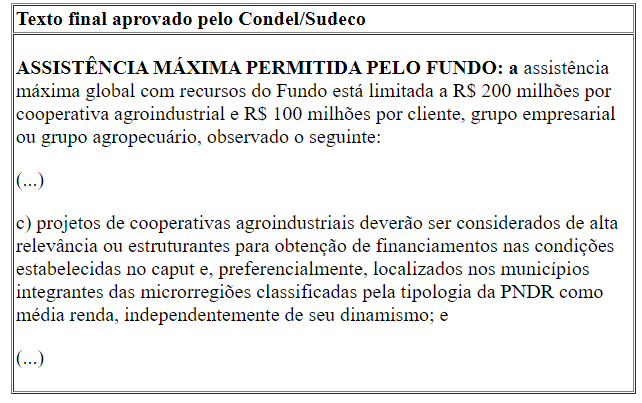 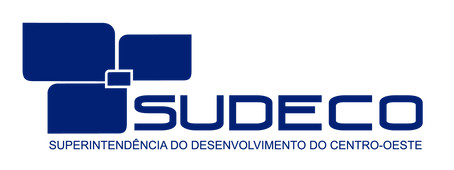 FCO - ALTERAÇÃO DOS ITENS 6 E 7 DO TÍTULO III DA PROGRAMAÇÃO PARA 2022
Em 04.02.2022, visando a realização da 16ª do CONDEL/SUDECO, a Fecoop Centro-Oeste e Tocantins encaminhou nova proposta de elevação da assistência máxima permitida pelo FCO às cooperativas agroindustriais, solicitando proporcionalidade quanto à quantidade de cooperados devidamente ativos em cada uma delas, equivalendo a R$ 400 mil por cooperado ativo, conforme proposta abaixo:
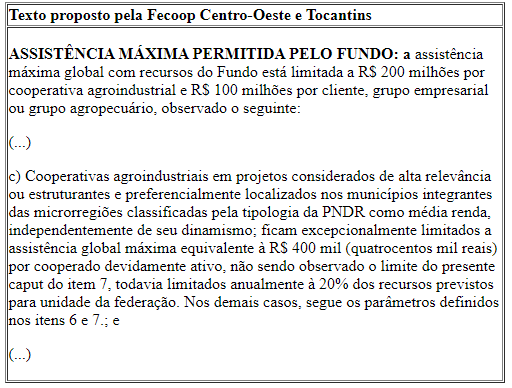 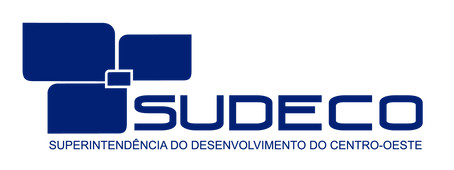 FCO - ALTERAÇÃO DOS ITENS 6 E 7 DO TÍTULO III DA PROGRAMAÇÃO PARA 2022
Foi recebida proposta da Semagro/MS, em 19.04.2022, previa a inclusão do tomador individual na descrição da assistência máxima e endividamento anual, além da adição de um texto reforçando e clarificando o papel dos Conselhos de Desenvolvimento dos Estados e do Distrito Federal na aprovação das cartas-consultas quando o valor extrapolar o endividamento máximo de R$100 milhões. As sugestões foram acatadas pelos administradores e incluídas na proposta.

Também foi recebida contribuição do Gabinete da Sudeco no sentido de dar tratamento diferenciado às cooperativas e associações pois, quando comparado a grupos empresariais ou mesmo agropecuários, estas se destacam pelo papel social que representa e, principalmente, pela relação econômica que tem com seus cooperados e seus associados. Segundo a proposta, a assistência máxima para as cooperativas e associações seria elevada de R$100 milhões para R$150 milhões, e o endividamento máximo elevado de R$400 milhões para 600 milhões. A referida proposta foi sobrestada para que haja uma melhor avaliação dos seus impactos.
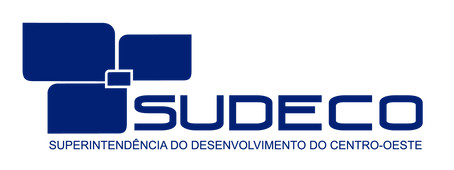 FCO - ALTERAÇÃO DOS ITENS 6 E 7 DO TÍTULO III DA PROGRAMAÇÃO PARA 2022
Após analises e algumas reuniões entre os Administradores do Fundos, chegou-se a proposta abaixo, atendendo não somente as cooperativas, mas sim todos os demais setores produtivos:
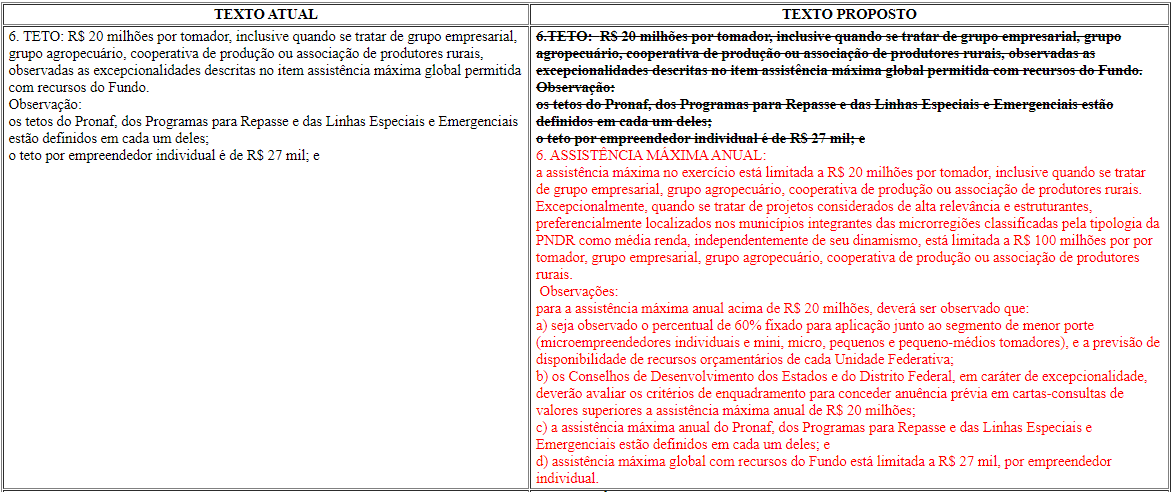 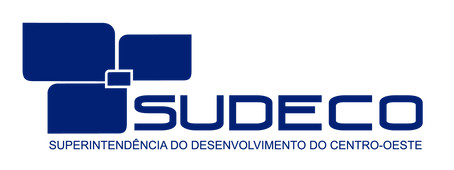 FCO - ALTERAÇÃO DOS ITENS 6 E 7 DO TÍTULO III DA PROGRAMAÇÃO PARA 2022
Observando as finalidades e diretrizes para aplicação dos recursos do Fundo, conforme previsto na Lei 7.827/1989, e Decreto n.º 9.810/2019, os administradores não encontraram razão para exclusão do tomador individual (cliente) da possibilidade de, em caráter de excepcionalidade, elevar a assistência máxima anual para R$ 100 milhões e o endividamento máximo para R$ 400 milhões, uma vez que  a Programação atual já permite, em caráter excepcional, a assistência máxima de R$ 100 milhões por cliente. A retirada de tal possibilidade representaria um tratamento desigual do cliente individual frente ao grupo empresarial ou agropecuário.
O item 7. "ASSISTÊNCIA MÁXIMA PERMITIDA PELO FUNDO" foi incorporado ao item 6 da programação "ASSISTÊNCIA MÁXIMA ANUAL", evitando assim entendimento dúbio quanto ao mesmo assunto.
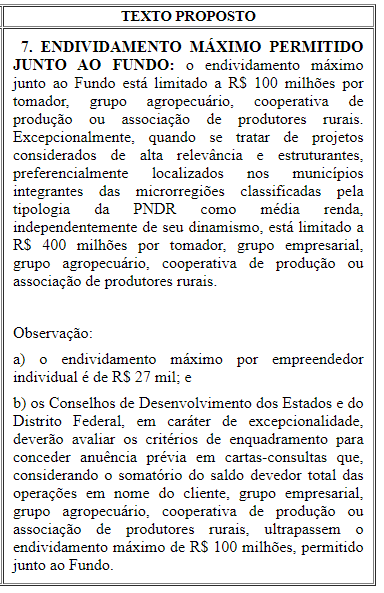 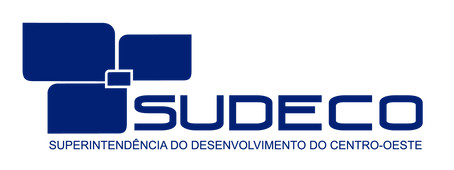 FCO - ALTERAÇÃO DOS ITENS 6 E 7 DO TÍTULO III DA PROGRAMAÇÃO PARA 2022
A proposta de alteração em questão, foi submetida à 2º reunião preparatória desta reunião, realizada no dia 02 de junho de 2022, na qual os representantes definiram, por unanimidade, que ela deveria ser encaminhada para aprovação dos Conselheiros.
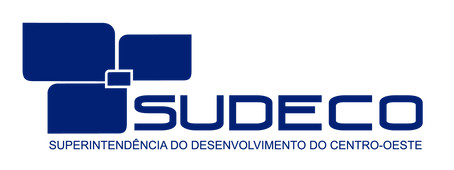 FCO - ALTERAÇÃO DOS ITENS 6 E 7 DO TÍTULO III DA PROGRAMAÇÃO PARA 2022
Discussão;

Votação;

Encaminhamentos.
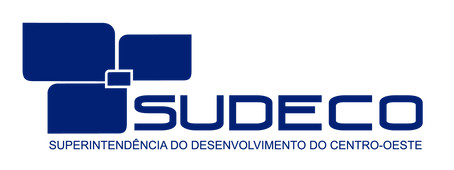 III – Assuntos de Ordem Geral
1. FCO-REVISÃO DE METODOLOGIA UTILIZADA PARA CÁLCULO DE JUROS​: 
Refere-se à solicitação do Conselho de Desenvolvimento do Estado (CDE/GO) e da Superintendência do Desenvolvimento do Centro-Oeste, a fim de revisar e reduzir as taxas de juros dos Fundos Constitucionais. Na 2ª Reunião Preparatória da presente reunião, realizada em 02 de junho de 2022, ficou acordado que:

Representantes do Ministério da Economia, do Ministério do Desenvolvimento Regional, do Banco Central do Brasil, da Superintendência do Desenvolvimento do Centro-Oeste, dos Estados e do Setor Produtivo, trabalharão em conjunto a fim de estudar alternativas para revisão e redução das taxas de juros dos Fundos Constitucionais.
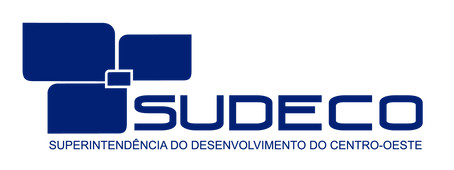 III – Assuntos de Ordem Geral
2. FCO - LIBERAÇÃO E AMPLIAÇÃO DE LIMITE DOS RECURSOS DO FUNDO ÀS COOPERATIVAS DE CRÉDITO: 

Cuida-se de proposta dos Governadores da Região Centro-Oeste e das entidades de representação do setor industrial, visando a liberação e ampliação de limite dos recursos do fundo às cooperativas de crédito. Na 2ª Reunião Preparatória da presente reunião, realizada em 02 de junho de 2022, foram dados os seguintes esclarecimentos:

a) Os limites para repasses aos bancos cooperados (SICOOB e SICREDI) já foram ampliados pelo Banco do Brasil, conforme informação prestada pelos próprios bancos em reunião realizada na Sudeco no dia 27.05.2022;
b) Os recursos destinados aos repasses serão disponibilizados a medida em que houver os ingressos de recursos no Fundo, não sendo possível a sua antecipação; e
c) Os administradores do Fundo, em conjunto com os bancos cooperados, estudarão a possibilidade de ampliação dos repasses, frente a importância destas instituições financeiras no desenvolvimento da região, especialmente no setor rural.
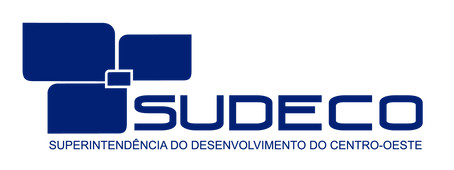 III – Assuntos de Ordem Geral
3. ALTERAÇÃO DE DISPOSITIVOS DA LEI COMPLEMENTAR N.º 129, DE 8 DE JANEIRO DE 2009​​​: 
Trata-se de sugestão da Secretaria-Executiva deste Conselho a fim de alterar a Lei Complementar 129/2009, no sentido de: Adequar a paridade de representação nas votações dos Conselheiros; Atualizar a quantidade de reuniões previstas em Lei; e Aumentar a representatividade da classe empresarial. Na 2ª Reunião Preparatória da presente reunião, realizada no dia 02 de junho de 2022, foi definido que:

Essa proposta será encaminhada ao MDR para a inclusão de sugestões e prosseguimento da demanda às esferas competentes.
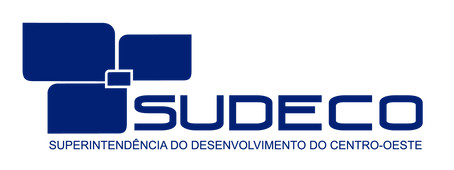 III – Assuntos de Ordem Geral
4 - OFÍCIOS DA DIRETORIA DE GOVERNO O BANCO DO BRASIL S.A.: 
Documentos, pelos quais, a Secretaria-Executiva do Condel/Sudeco é informada sobre as operações contratadas com recursos do FCO, no meses de janeiro a abril de 2022, com valor superior a R$ 10 milhões de reais:

2022/000801, de 24.02.2022;
2022/001641, de 03.05.2022; e
2022/002058, de 18.05.2022.
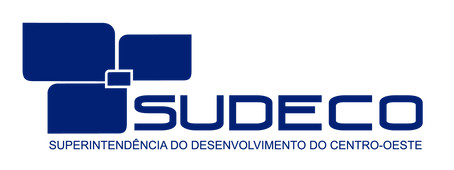 Obrigado
condel@sudeco.gov.br
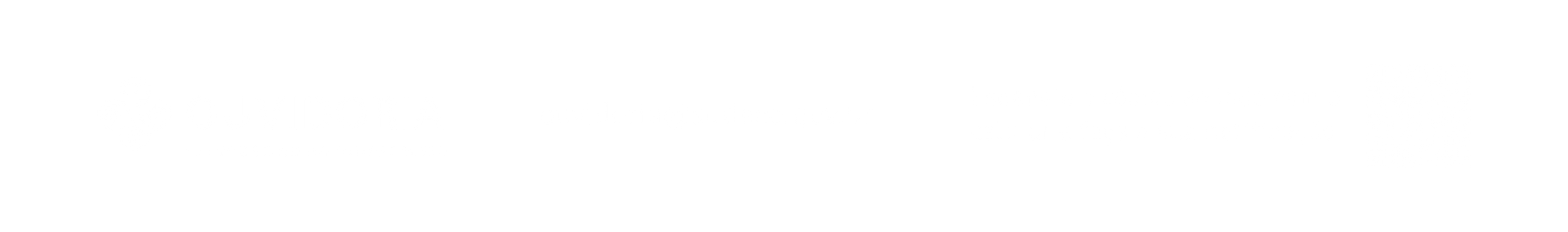 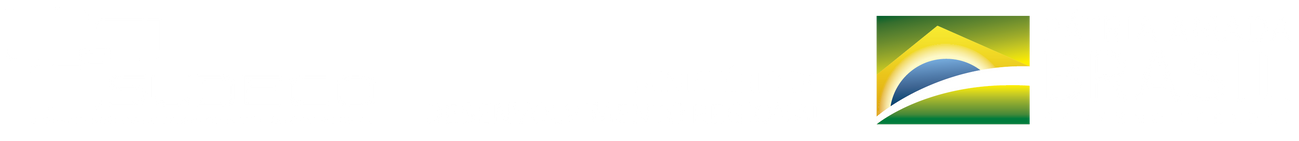